АЛГОРИТМподготовки к итоговой аттестации  учащихся  9 ,11 класса в 2020-2021 учебном году
АЛГОРИТМподготовки к итоговой аттестации  учащихся
Материалы экзаменационных работ для обучающихся 9 ,11 класса готовятся управлениями образования. 
Содержание итоговой аттестации и ожидаемые результаты регламентируются спецификацией в разрезе каждого предмета и языка обучения.
Руководители отделов образования несут ответственность за сохранность и конфиденциальность материалов экзаменационных работ и подписывает соглашение о неразглашении конфиденциальной информации с поставщиками экзаменационных материалов до организаций образования (форма соглашения о неразглашении конфиденциальной информации прилагается).
Руководители организаций образования несут ответственность за сохранность и конфиденциальность материалов экзаменационных работ.
16. Сроки проведение итоговой аттестации обучающихся 9,11класса в организациях образования осуществляется согласно приказу МОН РК.
ФОРМАТ ИТОГОВОЙ АТТЕСТАЦИИ  ВЫПУСКНИКОВ ЗА КУРС ОСНОВНОГО СРЕДНЕГО ОБРАЗОВАНИЯ 2020-2021
1) письменный экзамен по родному языку (по языку обучения) – письменная работа (эссе), для обучающихся школ с углубленным изучением предметов гуманитарного цикла - письменная работа (статья, рассказ, эссе);
2) письменный экзамен по математике (алгебре); 
3) письменный экзамен по казахскому языку и литературе в классах с русским, языком обучения и письменного экзамена по русскому языку и литературе в классах с казахским языком обучения;
ОСНОВАНИЕ: приказ Министра образования и науки Республики Казахстан от 18 марта 2008 года № 125 «Об утверждении Типовых правил проведения  текущего контроля успеваемости, промежуточной и итоговой аттестации обучающихся для организаций среднего, технического и профессионального, послесреднего образования»  с изменениями и дополнениями по состоянию  на 21 октября 2020 года (П37)
ФОРМАТ ИТОГОВОЙ АТТЕСТАЦИИ  ВЫПУСКНИКОВ ЗА КУРС ОБЩЕГО  СРЕДНЕГО ОБРАЗОВАНИЯ 2020-2021
1) письменный экзамен по родному языку (по языку обучения) – письменная работа (эссе), для обучающихся школ с углубленным изучением предметов гуманитарного цикла - письменная работа (статья, рассказ, эссе);
2) письменный экзамен по математике (алгебре); 
3) тестирование по истории Казахстана;
    4) письменный экзамен по казахскому языку и литературе в классах с русским, узбекским, уйгурским и таджикским языками обучения и письменного экзамена по русскому языку и литературе в классах с казахским языком обучения;
ОСНОВАНИЕ: приказ Министра образования и науки Республики Казахстан от 18 марта 2008 года № 125 «Об утверждении Типовых правил проведения  текущего контроля успеваемости, промежуточной и итоговой аттестации обучающихся для организаций среднего, технического и профессионального, послесреднего образования»  с изменениями и дополнениями по состоянию  на 21 октября 2020 года (П37)
Спецификация итоговой аттестации по предмету «Алгебра» 9 класс
Описание экзаменационной работыЭкзаменационная работа состоит из двух частей:
 часть А включает вопросы с множественным выбором ответа
 часть В включает вопросы с кратким и развернутым ответами.
Задачи оценивания
Распределение баллов по задачам оценивания
Распределение баллов по разделам учебной программы
Процесс выставления баллов и оценки за экзаменационную работу
Процесс выставления баллов за экзаменационную работу осуществляется аттестационной комиссией на основании 
предоставленной схемы выставления баллов.Выставленные баллы обучающихся переводятся в оценку согласно шкале перевода баллов в оценки.
Описание оценок
Описание оценок дается для общего представления стандартов возможных достижений обучающихся, за которые присуждается определенная оценка. На практике присужденная оценка зависит от степени соответствия работ обучающихся  задачам оценивания.
Описание экзаменационной работы
Спецификация итоговой аттестации по предмету «Русский язык» (с русским языком обучения) 9 класс
Распределение баллов
Процесс выставления баллов и оценки за экзаменационную работу
Процесс выставления баллов за экзаменационную работу осуществляется аттестационнойкомиссией на основании предоставленной схемы выставления баллов.Выставленные баллы обучающихся переводятся в оценку согласно шкале перевода баллов в оценки.
Задачи оценивания
Описание оценок
Схема выставления баллов
Спецификация итоговой аттестации по предмету «Казахский язык» 9 класс
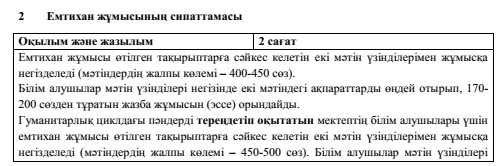 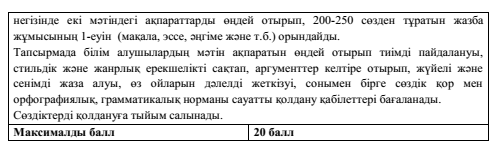 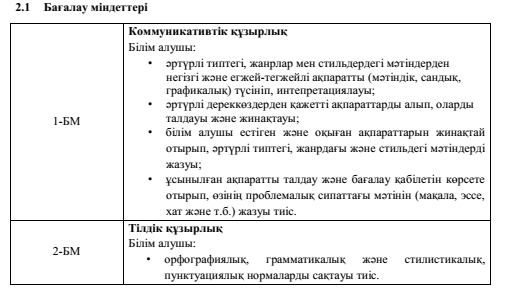 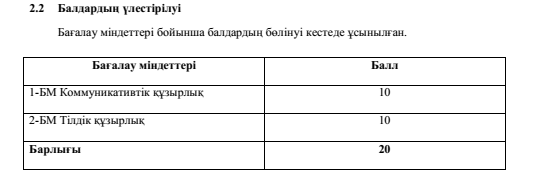 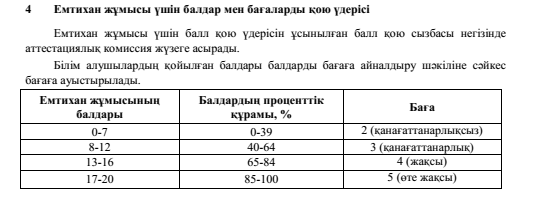 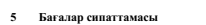 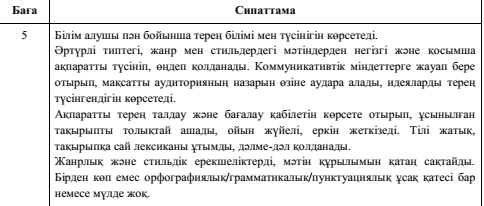 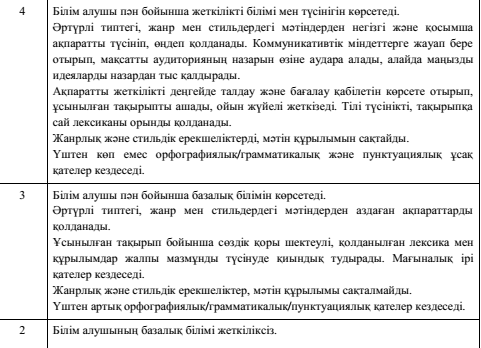 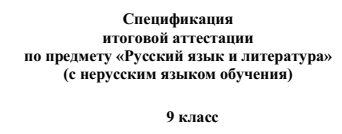 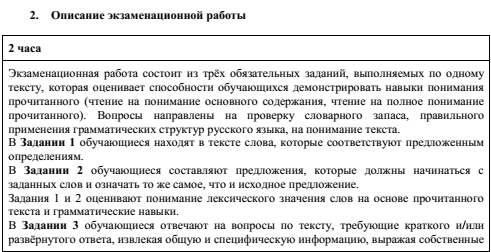 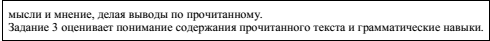 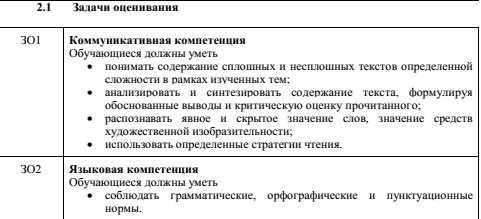 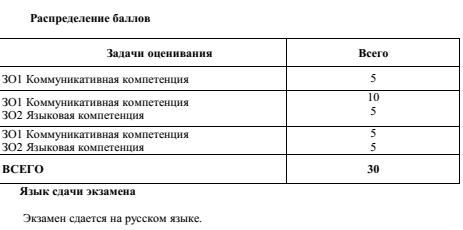 ФОРМАТ ИТОГОВОЙ АТТЕСТАЦИИ  ВЫПУСКНИКОВ ЗА КУРС ОБЩЕГО СРЕДНЕГО ОБРАЗОВАНИЯ 2020-2021
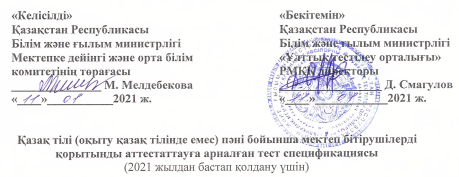 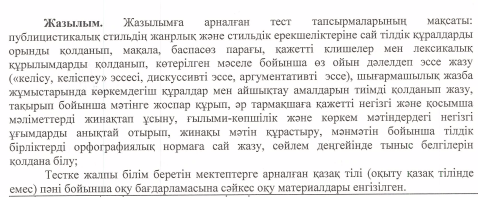 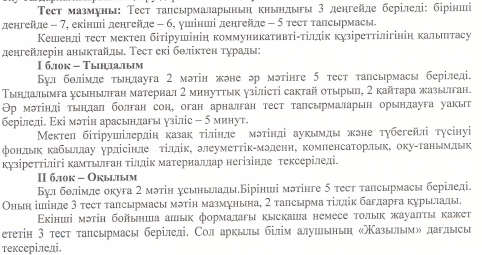 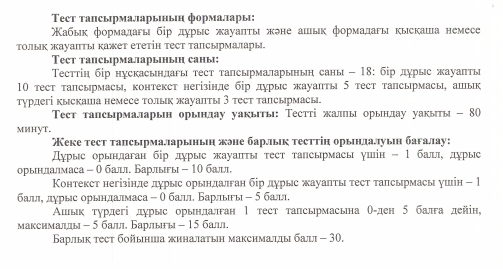 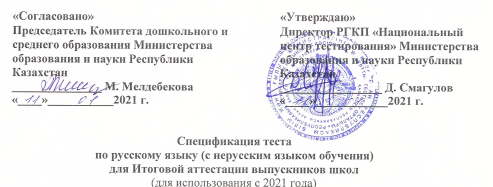 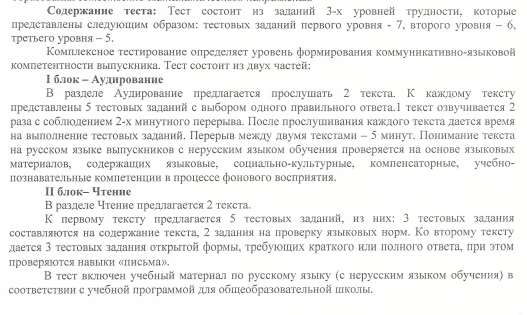 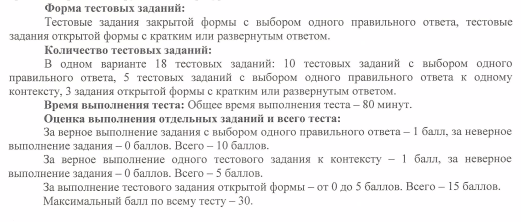 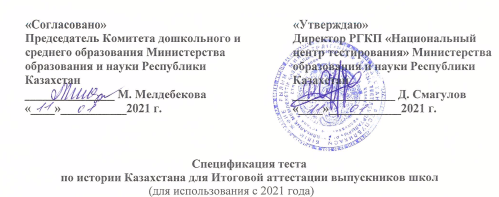 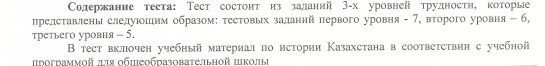 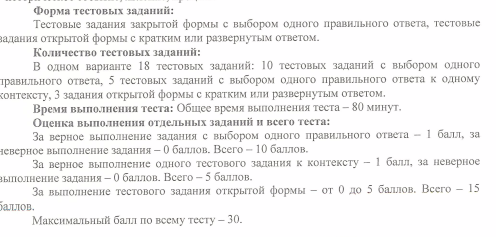 Облыстардың, Нұр-Сұлтан, Алматы және Шымкент қалаларының білім басқармаларына
Республикалық білім беру ұйымдарына

	Қазақстан Республикасы Білім және ғылым министрлігі (бұдан әрі - Министрлік) 2021 жылы 9 (10) және 11 (12) сыныптарды бітірушілерге қорытынды аттестаттауды ұйымдастыру туралы төмендегіні хабарлайды.
	9 (10) және 11 (12)-сыныптарды бітірушілер 2021 жылы бірінші рет жаңартылған білім беру мазмұны бойынша қорытынды аттестаттаудан өтеді деп күтілуде (карантиндік шектеулерге байланысты Қорытынды аттестаттау 2020 жылы өткізілмеді).
Қорытынды аттестаттау «Орта, техникалық және кәсіптік, орта білімнен кейінгі білім беру ұйымдары үшін білім алушылардың үлгеріміне ағымдағы бақылауды, оларды аралық және қорытынды аттестаттауды өткізудің үлгілік қағидаларын бекіту туралы» Қазақстан Республикасы Білім және ғылым министрінің 2008 жылғы 18 наурыздағы № 125 бұйрығына (бұдан әрі - № 125 бұйрық) сәйкес жүргізіледі (2019 жылғы 26 қарашадағы № 509 бұйрықпен өзгерістер енгізілген).
№ 125 бұйрықтың 75-тармағына сәйкес жылсайын 1 ақпанға дейін білім беру ұйымдарының, білім бөлімдерінің және білім басқармаларының жанынан Қорытынды аттестаттауды ұйымдастыру жөніндегі Комиссиялар  (бұдан әрі - комиссия) құрылуы қажет. Комиссия мүшелері білім алушылар, педагогтер мен ата-аналар үшін қорытынды аттестаттау өткізу мәселелері бойынша түсіндіру жұмыстарын жүргізеді.
9 (10) сынып білім алушылары үшін емтихан жұмыстарының материалдарын облыстардың, Нұр-Сұлтан, Алматы және Шымкент қалаларының білім басқармалары (бұдан әрі – білім басқармалары), республикалық мектептердің 9 (10) сынып білім алушылары және мектептердің 11 (12) сынып білім алушылары үшін емтихан жұмыстарының материалдарын Министрлік дайындайды және жеткізеді.
«Алтын белгі» белгісіне үміткерлердің жазбаша емтихан жұмыстарын облыстық білім басқармасы, республикалық мектептердікін Министрлік жанынан құрылған комиссия тексереді.
9 сыныптарда қорытынды аттестаттауды ұйымдастыру алгоритімін және «Алтын белгі» белгісіне үміткерлердің жазбаша емтихан жұмыстарын тексеру бойынша нұсқаулықты, сонымен қатар емтихан материалдарын дайындаған және жеткізетін мамандармен Құпия ақпаратты таратпау туралы келісім жасау нысанын жұмыс барысында пайдалану үшін жолдаймыз.
Білім басқармалары қоса берілген материалдарды және осы хабарламаны барлық орта білім беру ұйымдарына жеткізуді және Қорытынды аттестаттауды өткізу жұмыстарын сапалы ұйымдастыруды қатаң бақылауға алуды сұраймыз.
Қосымша: 17 бет.
 Вице-министр                                                                     Ш. Каринова
Инструкция 
по проверке письменных экзаменционных работ претендентов на аттестат об общем среднем образовании «Алтын белгі» и Знака «Алтын белгі»





На основании приказа Министра образования и науки Республики Казахстан от 18 марта 2008 года № 125 «Об утверждении Типовых правил проведения текущего контроля успеваемости, промежуточной и итоговой аттестации обучающихся для организаций среднего, технического и профессионального, послесреднего образования» (внесены изменения приказом № 509 от 26 ноября 2019 года) в каждой организации образования, при отделах  образования и управлениях образования до 1 февраля создается специальные Комиисия по проведению итоговой аттестации (далее - Комиссия).
Инструкция по проверке письменных экзаменционных работ претендентов на аттестат об общем среднем образовании «Алтын белгі» и Знака «Алтын белгі»
ФУНКЦИИ секретаря Комиссии, созданной при организации образования
после экзамена собирает письменные работы претендентов на Знак «Алтын белгі» 
вкладывает их в конверты, подписанные членами Комиссии
 подшивает 
в тот же день доставляет председателю Комиссии, созданной при отделе образования
 передает по акту приема-передачи.
ФУНКЦИИ секретаря Комиссии, созданной при отделе  образования:
собирает работы всех претендентов (без вскрытия конвертов), 
помещает их в ящики, подписанные членами Комиссии 
упаковывает и доставляет в день проведения экзамена или на следующий день до 13.00 часов (в зависимости от расстояния до областного центра) председателю Комиссии, созданной при управлении образования 
передает по акту приема-передачи
ФУНКЦИИ областной комиссии
Письменные работы претендентов проверяются Комиссией, созданной при управлении образования, в день получения работ (экзаменационные работы претендентов, принятых из близлежащих городов/районов) или на следующий день.
В состав Комиссии, созданной при управлении образования, входят:
 квалифицированные, опытные педагоги-предметники (за исключением других членов), по которым проводятся письменные экзамены 
число педагогов-предметников в составе комиссии зависит от количества всех претендентов (на 10-15 претендентов один учитель-предметник)
о дате, месте и времени проведения проверки работ претендентов члены Комиссии оповещаются заранее.
Требования к проверке
Педагогу-предметнику не разрешается участвовать в проверке работ претендентов своей школы,  своего района.
Для обеспечения качественной, эффективной и безопасной работы членов Комиссии в школе предоставляется необходимое количество кабинетов, организуется дежурство в рекреациях. Работа Комиссии проходит в одном здании (в одной школе).
Педагог, проверяющий работу претендента, оценивает письменную экзаменационную работу и пишет рецензию к ней.
Работы претендентов рассматривается на общем заседании членов Комиссии в тот же день после проверки. Письменные работы претендентов каждой школы помещаются в один конверт и прошиваются, составляются протоколы. Письменные работы кандидатов каждого района/города помещаются в один ящик, упаковываются.
Работы претендентов в течение двух дней после проверки доставляются до организаций образования.
Отчет об итогах проверок письменных работ претендентов в Министерство образования и науки РК
Итоги проверки письменных экзаменационных работ претендентов 
на Знак «Алтын белгі» по предмету ________________
 по _____________ области/города
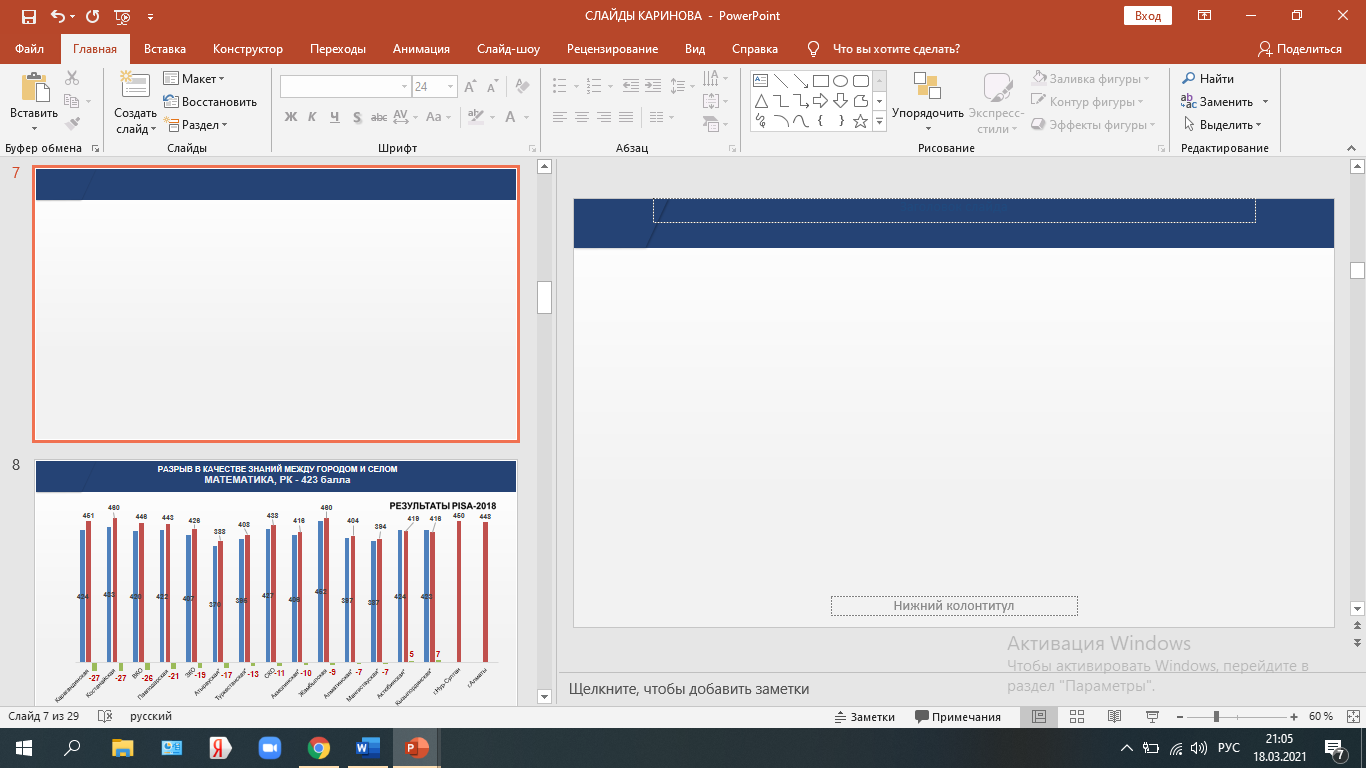 НАРУШЕНИЯ ПРАВИЛ ПРОВЕДЕНИЯ НКТ                                                                        (за период с  1 по 23 февраля 2021 г.)
СПАСИБО 
ЗА ВНИМАНИЕ!
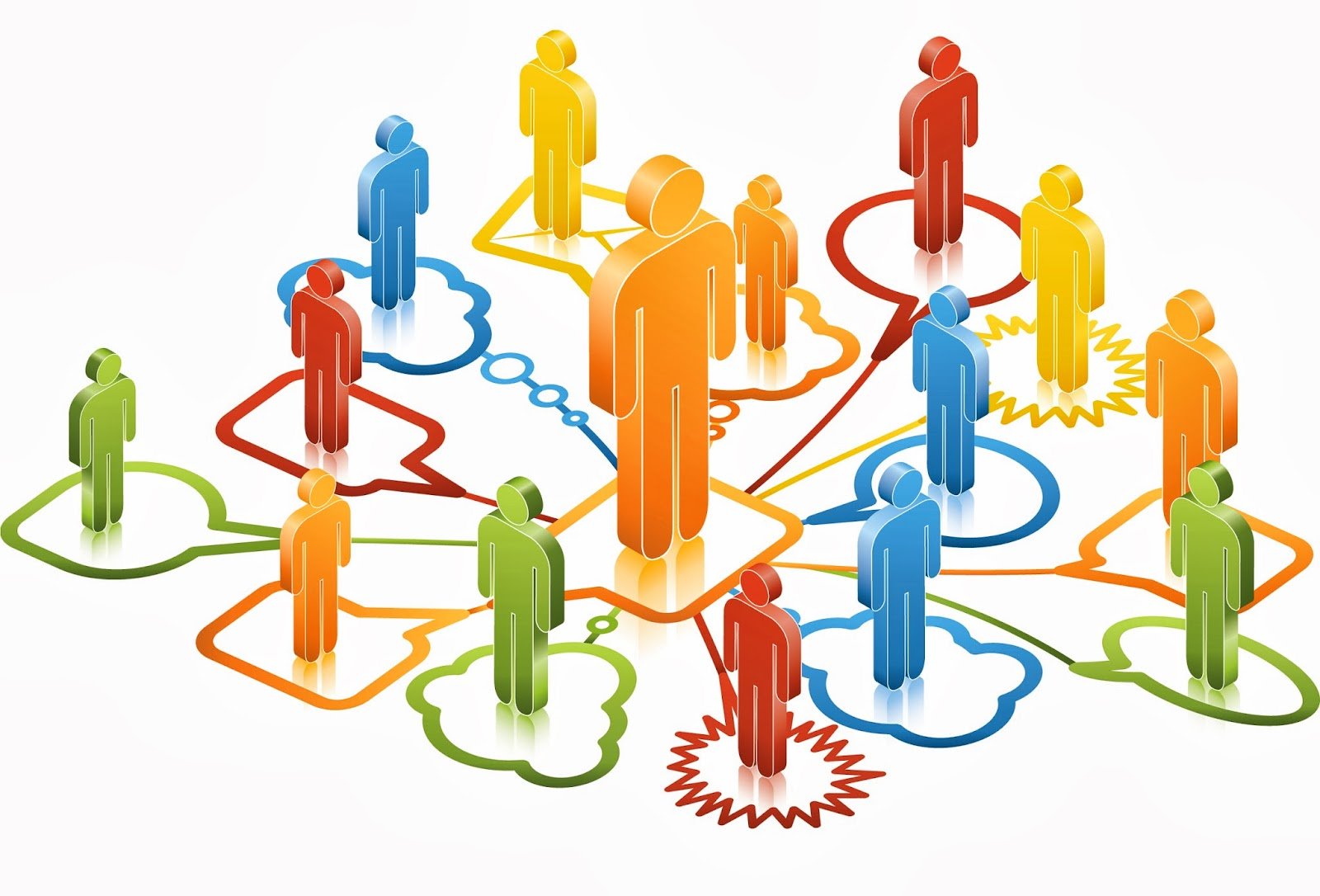